Just a question for Mac users:
How do you get HELP> Reference?
Chapter 13, Math
A few Examples
Modulo
The modulo operator calculates the remainder when one number is divided by another. 
e.g. 
17 modulo 6 = 5
17 % 6 = 5 
 
Modulo applies to integers and floats:
int a = 5 % 4;            // Sets 'a' to 1
int b = 125 % 100;        // Sets 'b' to 25
float c = 285.5 % 140.0;  // Sets 'c' to 5.5 
float d = 30.0 % 33.0;    // Sets 'd' to 30.0
 
Note that when the divisor is greater than the dividend, the remainder constitutes the value of the entire dividend.
Uses in Processing
Some of the ways in which it can be used in programming include: 

-Keeping a number within a limit 
-Cycling through an array of images
One of our favs, the moving car…
With if() condition
Try modulo instead of if()
int x = 0; 
void draw() {
background(255); 
rect(x, 20, 10, 5); 
x = x + 1;
if(x>width) {
x = 0; 
}
println(x+1); 
}
x = (x+1) % width;
Note how it works:
1 % 100 = 1
2 % 100 = 2
… 
98 % 100 = 98
99 % 100 = 99 
100 % 100 = 0
Uses to cycle through array
Examine example 13-1 

Each of the 4 numbers in the array will be set to a random grayscale color. Then it starts back to the first number in the array.
Uses to make decision
First use for to subtract 20 px from size of rectangle
Then use conditional to change stroke based on even or odd number.
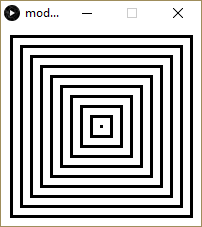 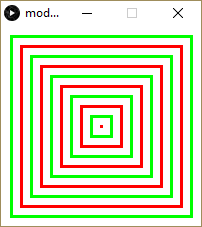 int size = 200; 
size(200,200); 
background(255); 
noFill(); 
strokeWeight(3);
rectMode(CENTER);
for (int i = 1; i<11; i++) {

  rect(100,100, size, size ); 
  size = size - 20; 
}
Example from Chap. 15
Open the slide show example in 15-3

Use my pictures from class website or your own.